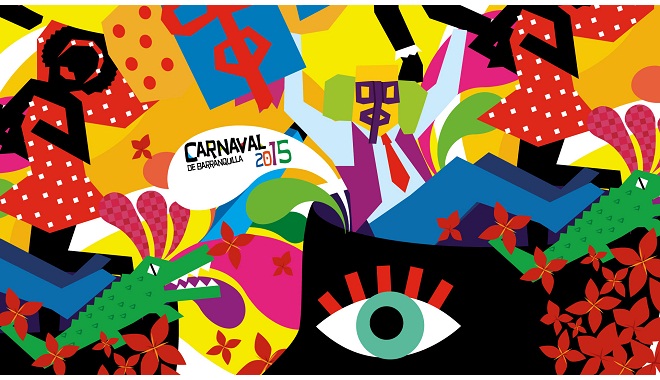 El Carnaval de barranquilla, colombia
Carlos eduardo lopez gaona
El carnaval de Barranquilla
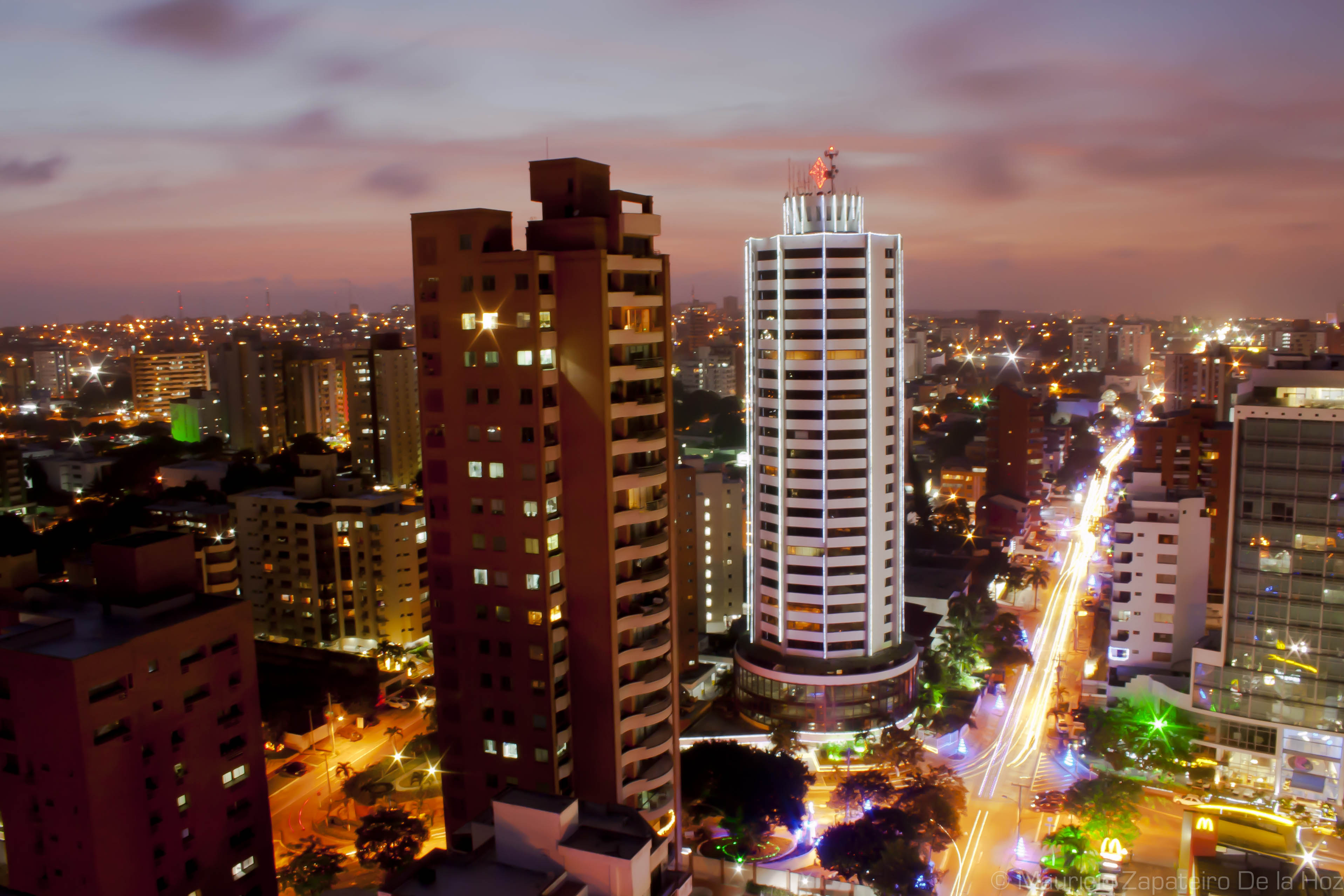 Carnaval: Fiesta tradicional
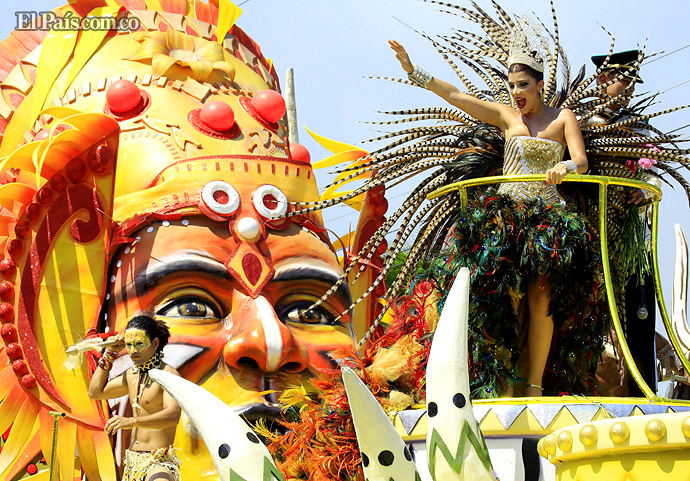 Se celebra en Febrero
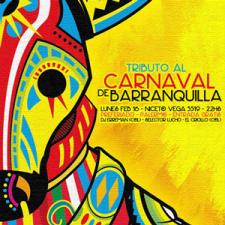 Patrimonio cultural
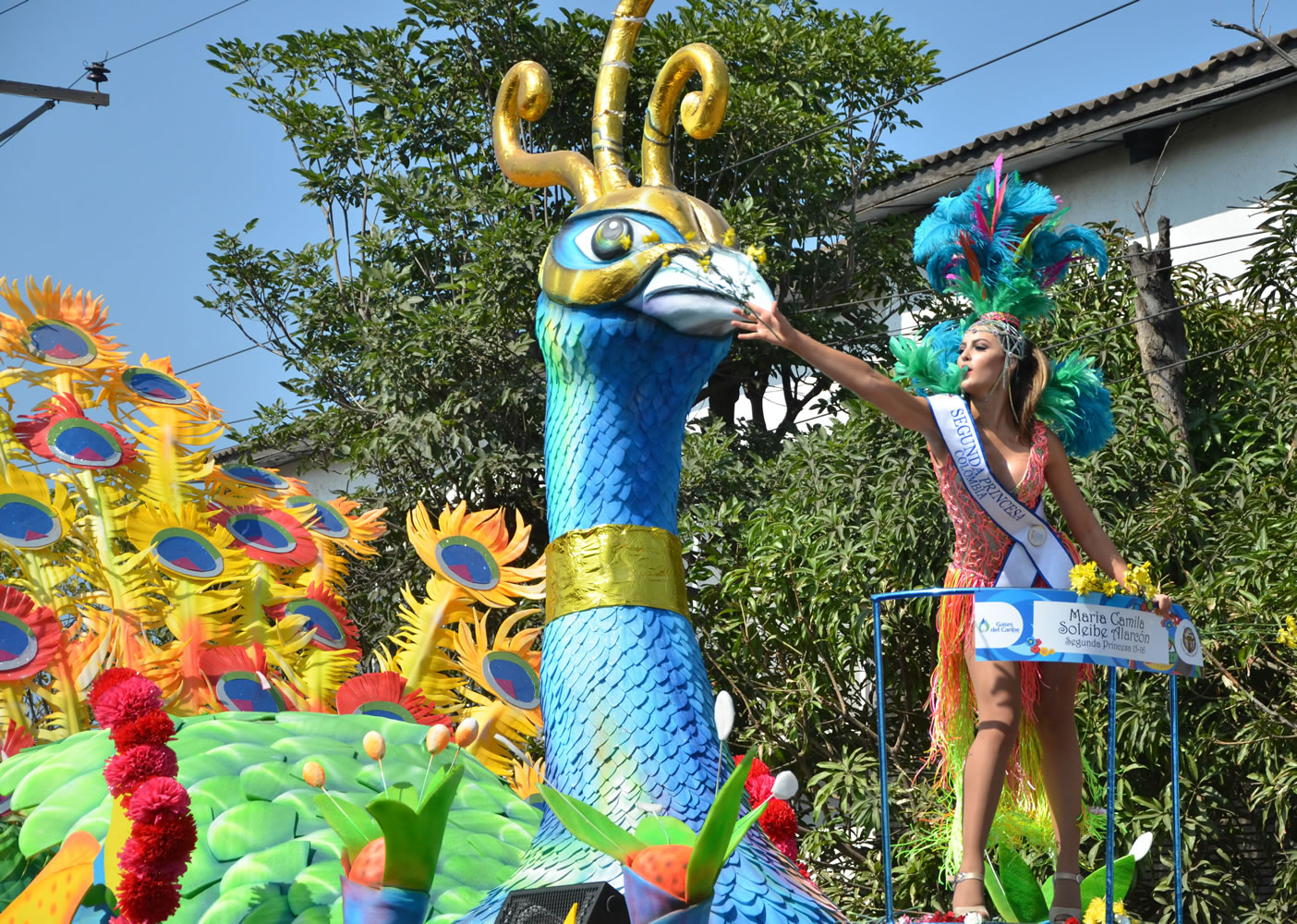 Origen español y portugués
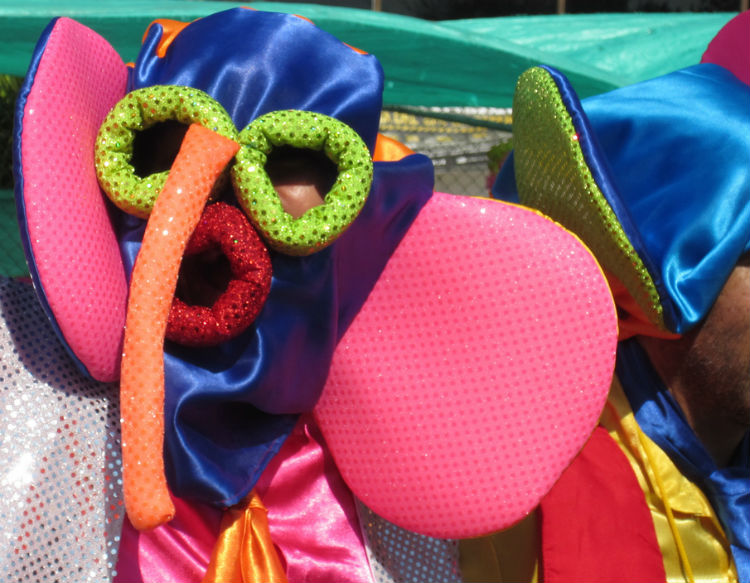 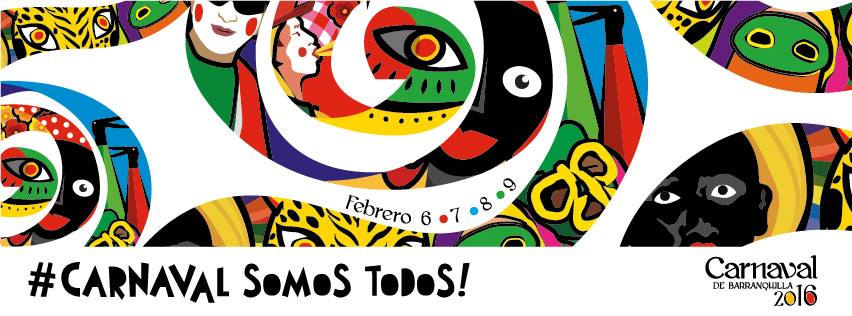 Danzas tradicionales
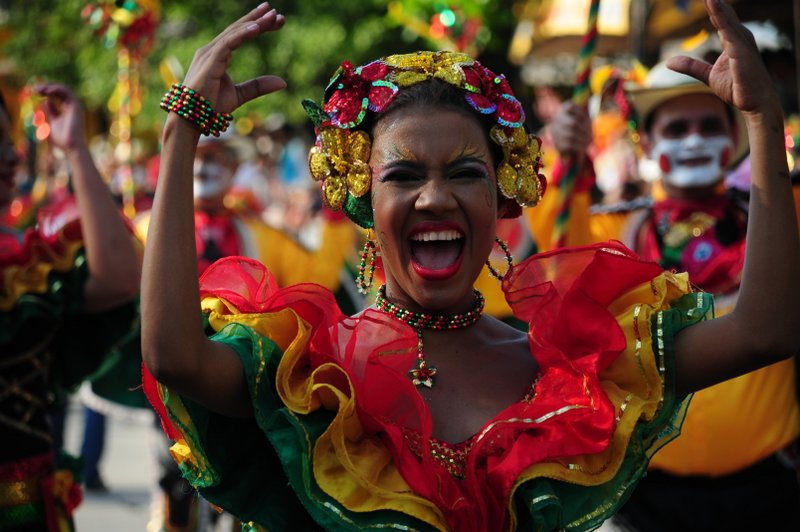 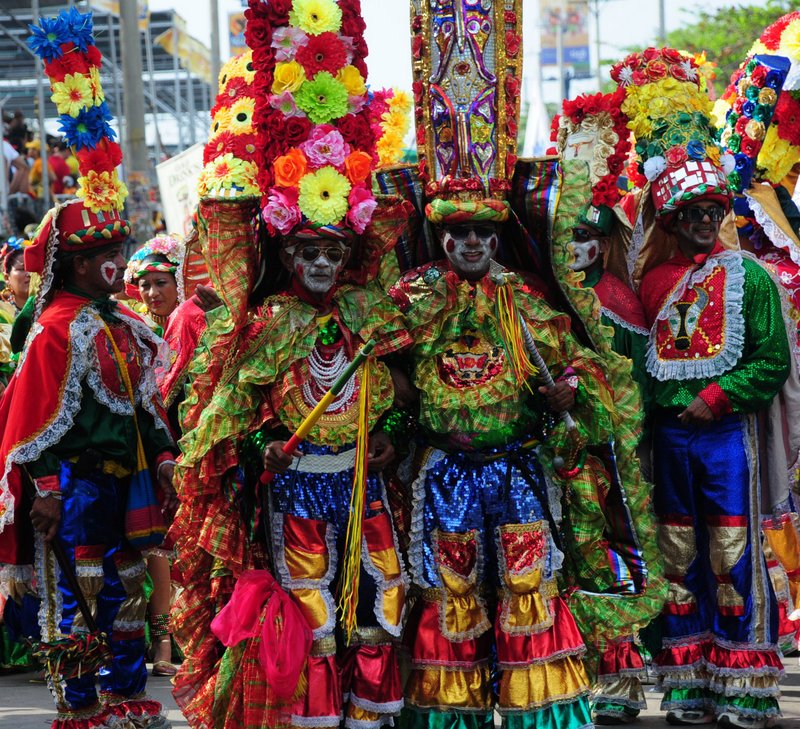 Danza del Congo
Danza del garabato
Danza del mapale
Danza de son negro
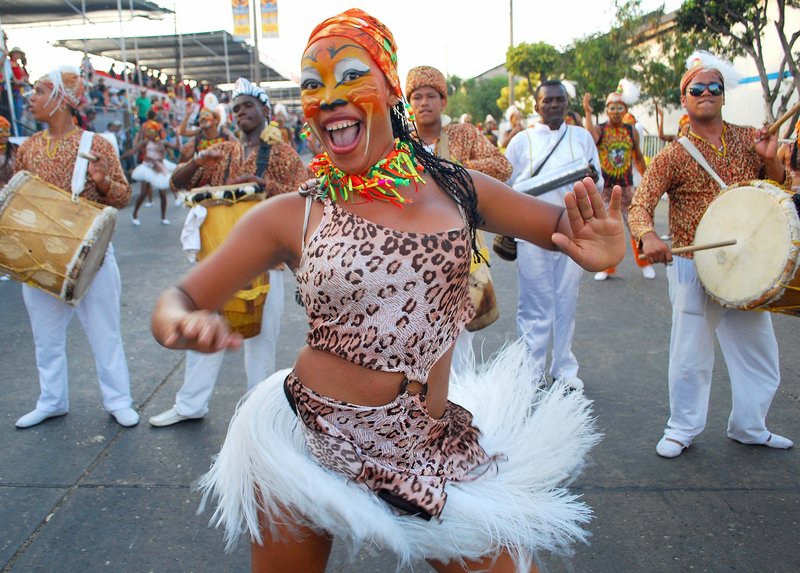 Fuente:http://www.carnavaldebarranquilla.org/el-carnaval/manifestaciones-folcloricas.html
Comparsas y disfraces
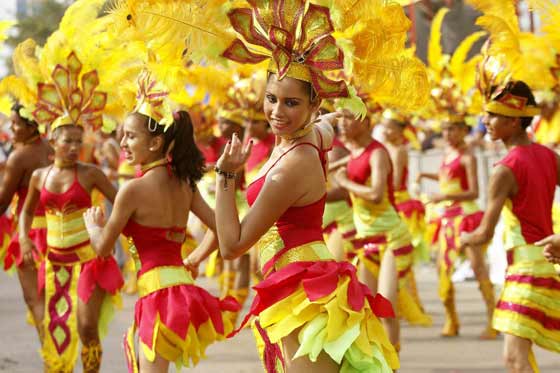 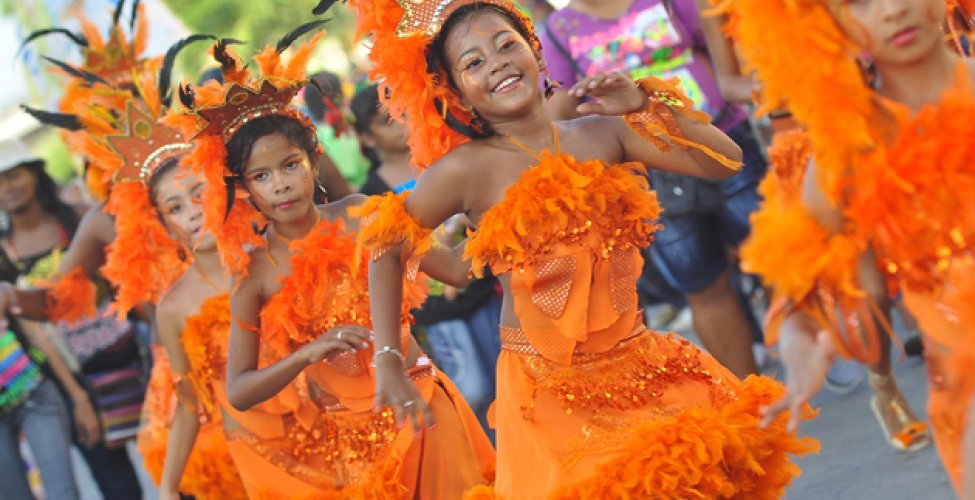 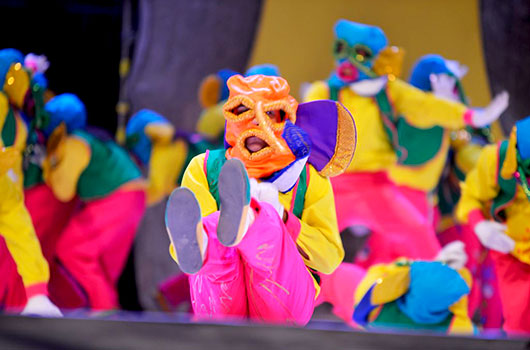 Reinados ( concursos de reinas)
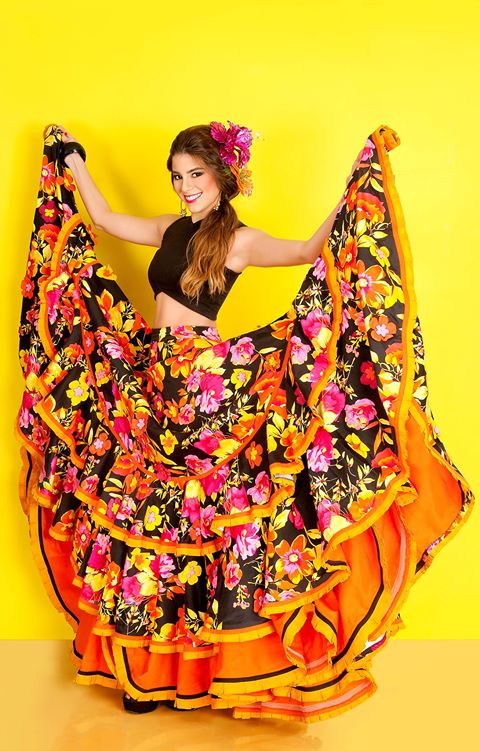